Oak Specialist
Independent LivingPersonal Care
Building Understanding
Unit 2- Personal Care
Lesson 1- Five a day
Lesson 2- Morning routine
Making a healthy smoothie using five fruit and vegetables.
Identifying morning hygiene activities and creating a routine.
Lesson 4- Fine/gross motor circuit
Option 3
Lesson 3- Turn taking
Option 4
Games and activity suggestions to encourage turn taking.
Activity suggestions to encourage development of fine and gross motor skills
Option 3
Lesson 5- Managing emotions
Option 4
Lesson 6- How to relax
Recognising familiar emotions and identifying strategies to manage these.
Activity suggestions to learn how to relax and self regulate.
‹#›
Lesson 2- Morning routine
Teacher notes- Morning hygiene routine
Learning Intention: To identify morning hygiene activities and build them into a routine.
Choose activities that should be completed in the morning
What do you need to complete each activity?
Why do you need to follow a hygiene routine?
What order should you complete the activities?
Making a visual schedule

Resources needed: pen, paper, activity items e.g. toothbrush, clothes etc
‹#›
[Speaker Notes: This is the equivalent to a loose lesson plan/overview for teachers before starting the lesson.]
Personal Care
Morning hygiene routine
Building Understanding
[Speaker Notes: This is the start of the lesson.]
Lesson activity stages
Choosing activity
What do you need?
Keeping clean
Make a schedule
‹#›
[Speaker Notes: Lesson 1 breakdown of the lesson. Repeat for each lesson.]
Morning activities
‹#›
[Speaker Notes: Note: add in or draw the images or symbols which would best suit your learner. 

Show your learner the images and ask if they know what they need to do in a morning. Before school, what do you need to do? After you wake up, what do you need to do?]
Morning routine activities
brush teeth
pack bag
eat breakfast
get dressed
wash face
‹#›
[Speaker Notes: Note: add in or draw the images or symbols which would best suit your learner. 

Did you get these answers?! These are the five activities we are going to learn about in the lesson.]
Washing face- what do you need?
cloth
soap
water
‹#›
[Speaker Notes: Note: add in or draw the images or symbols which would best suit your learner. 

For each activity, talk about what you need to complete it e.g. for washing your face you will need a cloth, some soap or face wash and some water. Ask your learner if they can find these items in the bathroom.]
Washing face- put the steps in order
1. Get cloth
2. Turn on tap
3. Wet cloth
4. Turn tap off
5. Get soap
6. Put soap on cloth
7. Clean face with cloth
8. Turn on tap and wet cloth
9. Turn off tap and rinse face with cloth

Task: Take a photo of each step and put into a sequence
‹#›
[Speaker Notes: Each individual and family will complete this sequence in a different order. It’s important to understand that one task is broken into many steps some of which your learner can do independently and some of which they need support with. Breaking the task down will help you identify which steps to teach. 
Activity: Take a photo of each step of your sequence and put the images in order]
Brushing teeth- what do you need?
toothbrush
toothpaste
water
‹#›
[Speaker Notes: Note: add in or draw the images or symbols which would best suit your learner. 

For each activity, talk about what you need to complete it e.g. for brushing your teeth you will need a toothbrush, toothpaste and some water. Ask your learner if they can find these items in the bathroom.]
Brushing teeth- put the steps in order
1. Get brush
2. Get toothpaste
3. Open toothpaste
4. Put toothpaste on brush
5. Turn tap on
6. Rinse brush under tap
7. Turn tap off
8. Brush teeth
9. Spit and rinse
Task: Take a photo of each step and put into a sequence
‹#›
[Speaker Notes: Each individual and family will complete this sequence in a different order. It’s important to understand that one task is broken into many steps some of which your learner can do independently and some of which they need support with. Breaking the task down will help you identify which steps to teach. 
Activity: Take a photo of each step of your sequence and put the images in order]
Getting dressed- what do you need?
underwear
socks
top
trousers
‹#›
[Speaker Notes: Note: add in or draw the images or symbols which would best suit your learner. 
For each activity, talk about what you need to complete it e.g. for getting dressed you will need underwear, socks and clothes. Ask your learner if they can find these items in the bedroom.]
Eating breakfast- what do you need?
cereal
fruit
bowl
milk
bread
butter
spoon
‹#›
[Speaker Notes: Note: add in or draw the images or symbols which would best suit your learner. 
For each activity, talk about what you need to complete it e.g. for eating breakfast you will need crockery and breakfast foods.  Ask your learner if they can find these items in the kitchen.]
Packing bag- what do you need?
bag
diary
lunchbox
music
ear defenders
‹#›
[Speaker Notes: Note: add in or draw the images or symbols which would best suit your learner. 

For each activity, talk about what you need to complete it e.g. for packing a bag you will need a bag and items that you might need for school. Ask your learner if they can find their school bag.]
Why do we need to do our morning activities?
‹#›
[Speaker Notes: Note: add in or draw the images or symbols which would best suit your learner. 

Talk about the importance of having a morning routine and the impact of completing each activity. E.g. washing our bodies help us to stay clean and smell fresh. When we eat breakfast and get ready for school it helps us to feel good and ready to learn.]
Choose your morning routine
‹#›
[Speaker Notes: Print or draw symbols or images and ask your learner to choose in which order they would like to complete their morning routine. You could start by choosing the first one and then offering a choice of two so that they can make the next choice. It might be helpful to complete the schedule together the night before so that when your learner wakes up you can show the schedule and work through the activities. Remember to give your learner time to transition onto the next activity using the visual schedule for support.]
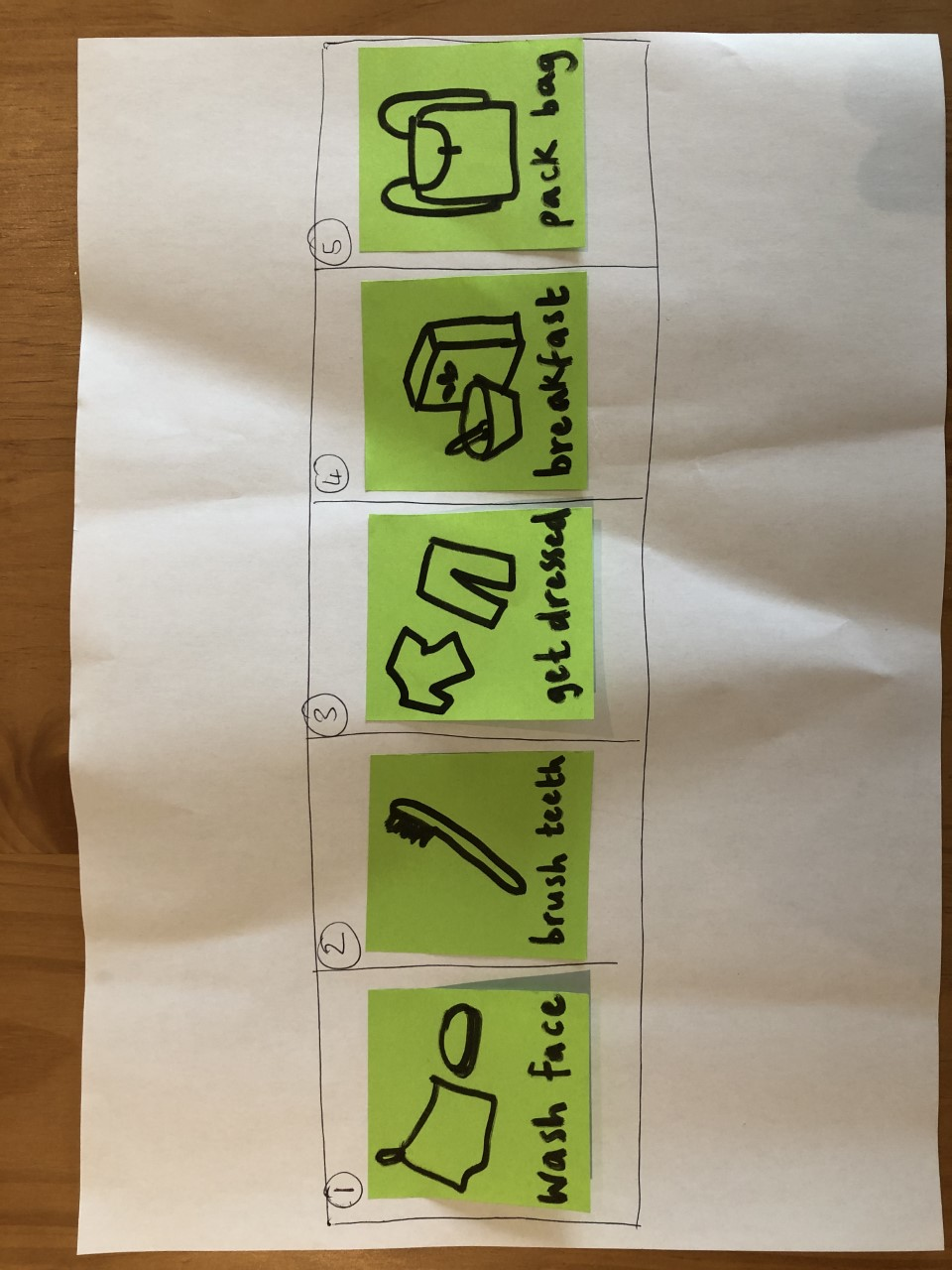 Example of visual schedule
‹#›
Teachers own image
[Speaker Notes: You can make your own visual schedule for any routine at home. Draw a table with as many boxes as activities. Draw simple images of each activity and write the name of it underneath on Post-It notes. Offer choice where possible for the order the schedule is completed in. When you have completed and activity, you can remove the Post-It. This gives a visual prompt that the tasks are decreasing.]
Independent LivingPersonal Care
Morning hygiene routine
Make it easier
Make it harder
More ideas
- Choose one morning routine activity and break it into steps e.g. tooth brushing.

- Offer a visual choice of two activities for learner to choose from
- Make a visual schedule for evening routine. What is the same, what is different?

- Create a step by step routine for using the shower or bath
- Explore the different hygiene products you use at home and what they are for e.g. shampoo, deodorant, shower gel
‹#›
[Speaker Notes: Final slide of the lesson. Suggest adaptations for teachers/parents.]
Further Learning with Oak National
Independent Living:
Applying Learning- Managing a routine (Unit 3)
Applying Learning- Balanced leisure activities (Unit 2)
Building Understanding- Creating a visual schedule (Unit 3)

Numeracy:
Building Understanding/ Applying Learning- Time (Unit 4)

Occupational Therapy:
Executive Functioning/Organisation (Unit 5)
Activities of Daily Living (Unit 6)
‹#›